AEM Support Forum
OMES Web Modernization Team
AEM Support Forum series
AEM Support Forum 
A place of community on the Adobe Experience products to aid in their support, continual knowledge and training for those in state government.
Every 4th Friday of each month (most times)November & December will be combined. (8th of December)
Agenda
Open Forum
Release Notes 
New Features
Showcase
Support Items
Open Forum!
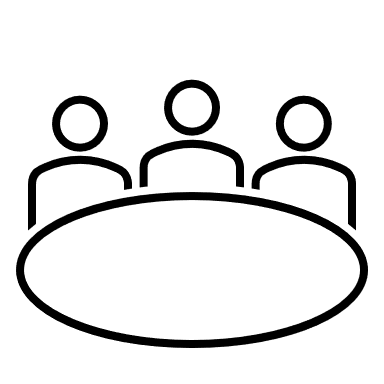 Authoring questions
Show ‘n’ tell	
Design patterns, creative content presentations, tips
Best practices found
Kudos received
New Features
New Event Feed style
Enabled search text within accordion
Open All/Close All Accordion expansion of the parent accordion only
Card V2 options/enhancements
Advanced Data Table icons switching to a style option instead of default.
The Default tables header color will now be the Theme color instead of blue.
Adobe Analytics Presentation – User Fallout and Flows
Presented byMike Cook
Sr. Technical Account Manager
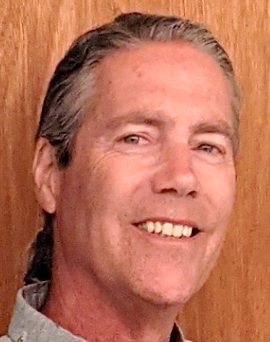 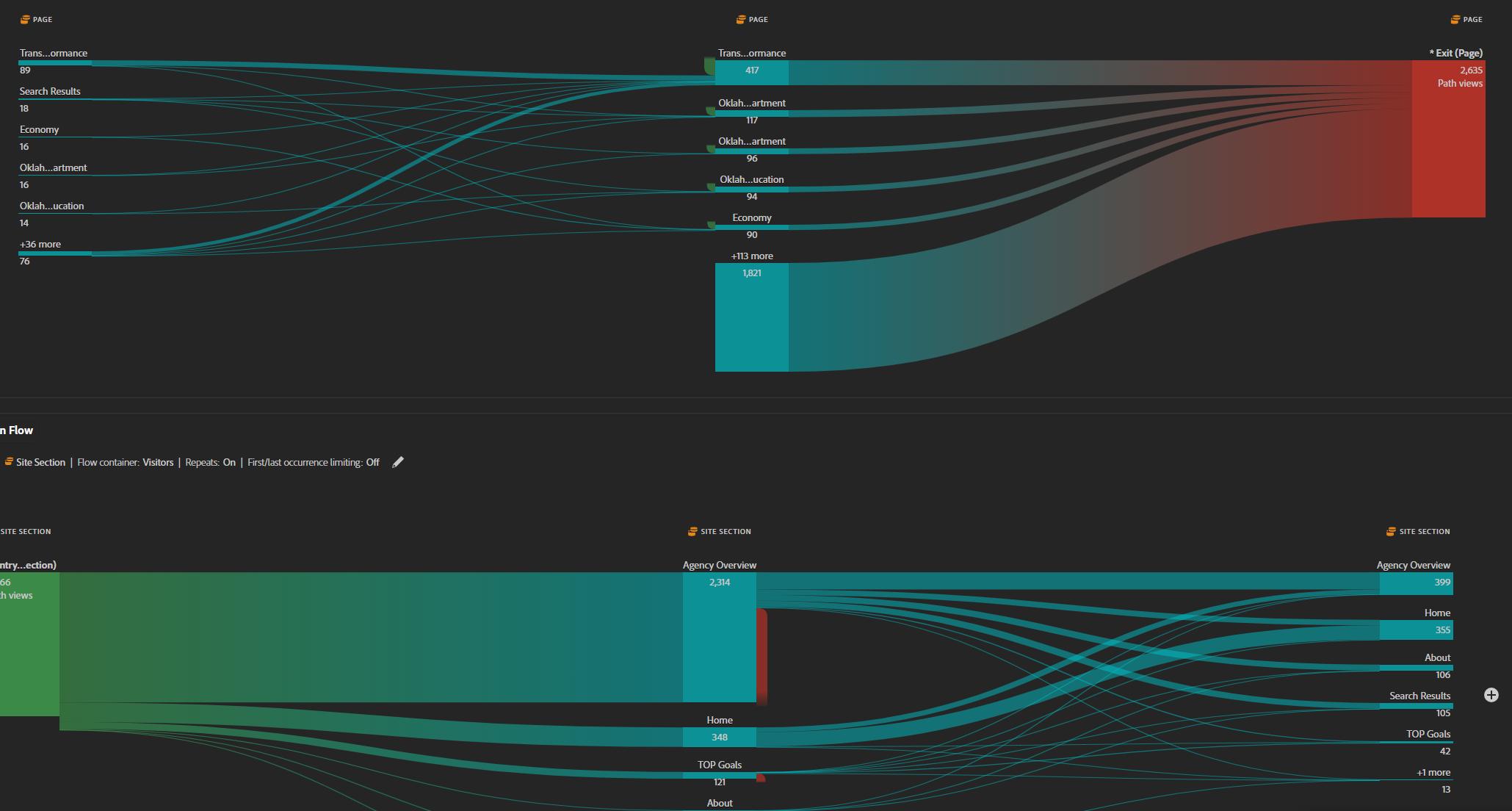 AEM User Request Form
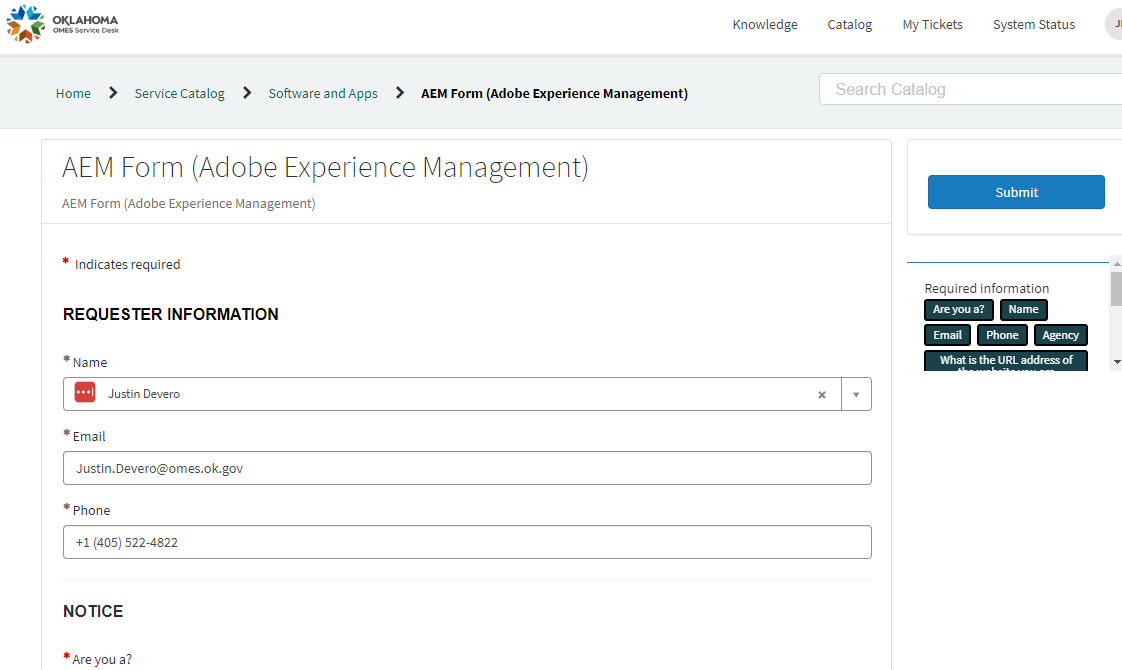 Learning.adobe.com
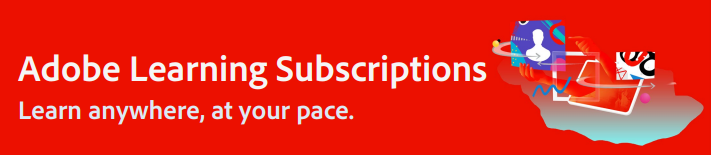 Author and Manage Pages Using Adobe Experience Manager Sites I & II
Two separate courses now
As always these are free to any State Employee
Want specific training not in catalog? Ask us about building custom-tailored training.
learning.adobe.com/catalog
Adobe Activity Map Browser Extension
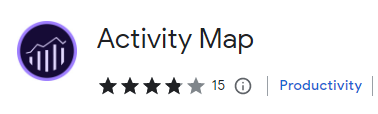 Chrome Web Store | Extensions
Adobe Analytics
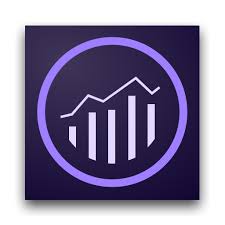 How do I get to my Adobe Analytics?
experience.adobe.com
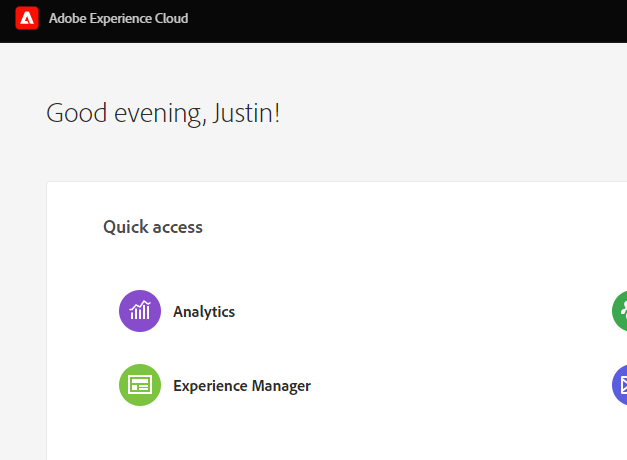 Adobe Analytics
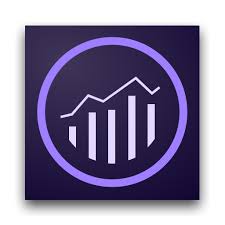 New Items
Data dictionary
Link sharing for projects (no login required)

Latest Analytics release notes | Adobe Analytics
Analytics Scorecard (mobile app)
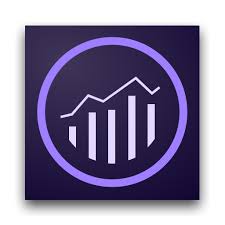 Global Assets
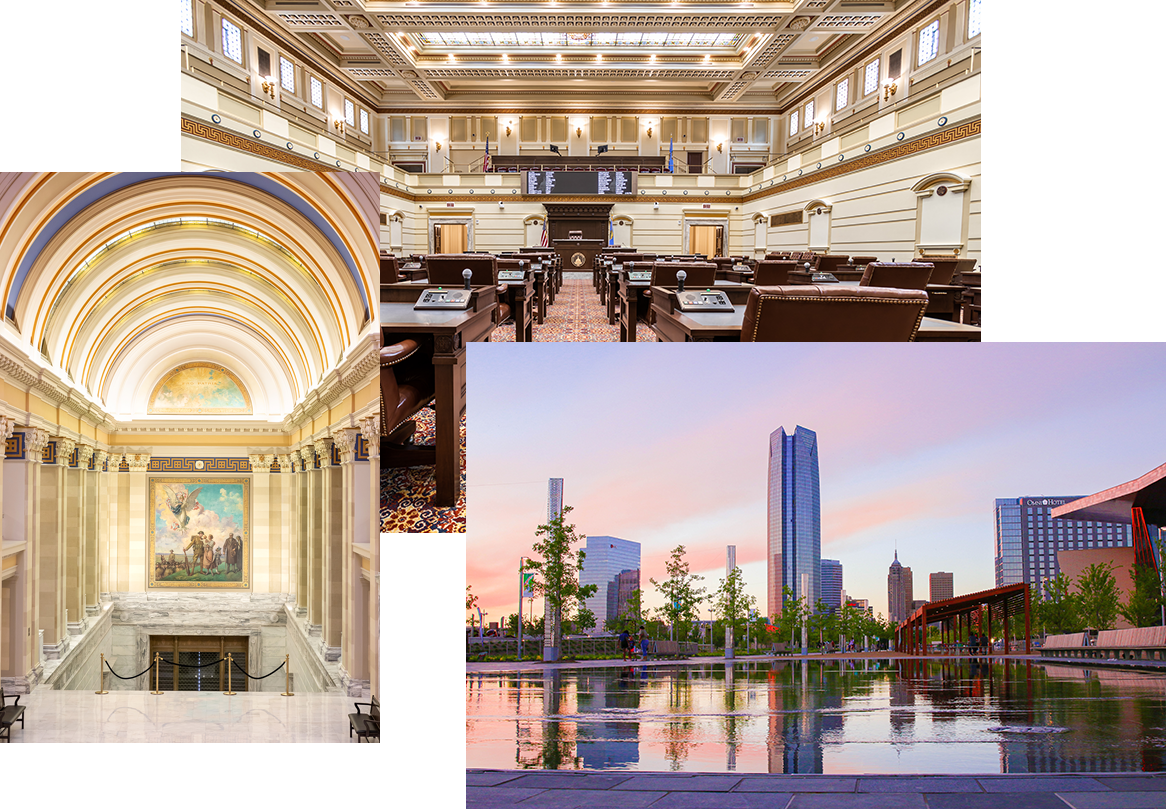 -New stock photography-Fontawesome Icons

Using the Asset Manager:
Global > Images > Photography

3 sources: Tourism, Commerce, Legislature275 NEW PHOTOS!
AEM Deployments/Releases Cadence
Typically, every other Thursday evening
Platform Upgrades, Security Patches, Code development
Communication  - mass email
Latest
Nov – Upgrading to 6.5.18
Tips n Tricks
Avery: New Table Headers.
Brad: New Event Feed Style
Design Patterns
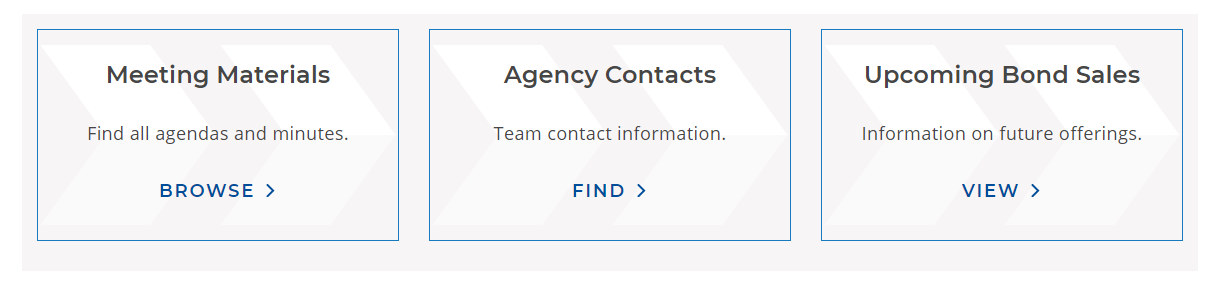 Simple Card component
Background image using global brand elements
“open container” component surrounding cards
AEM Author Showcase!
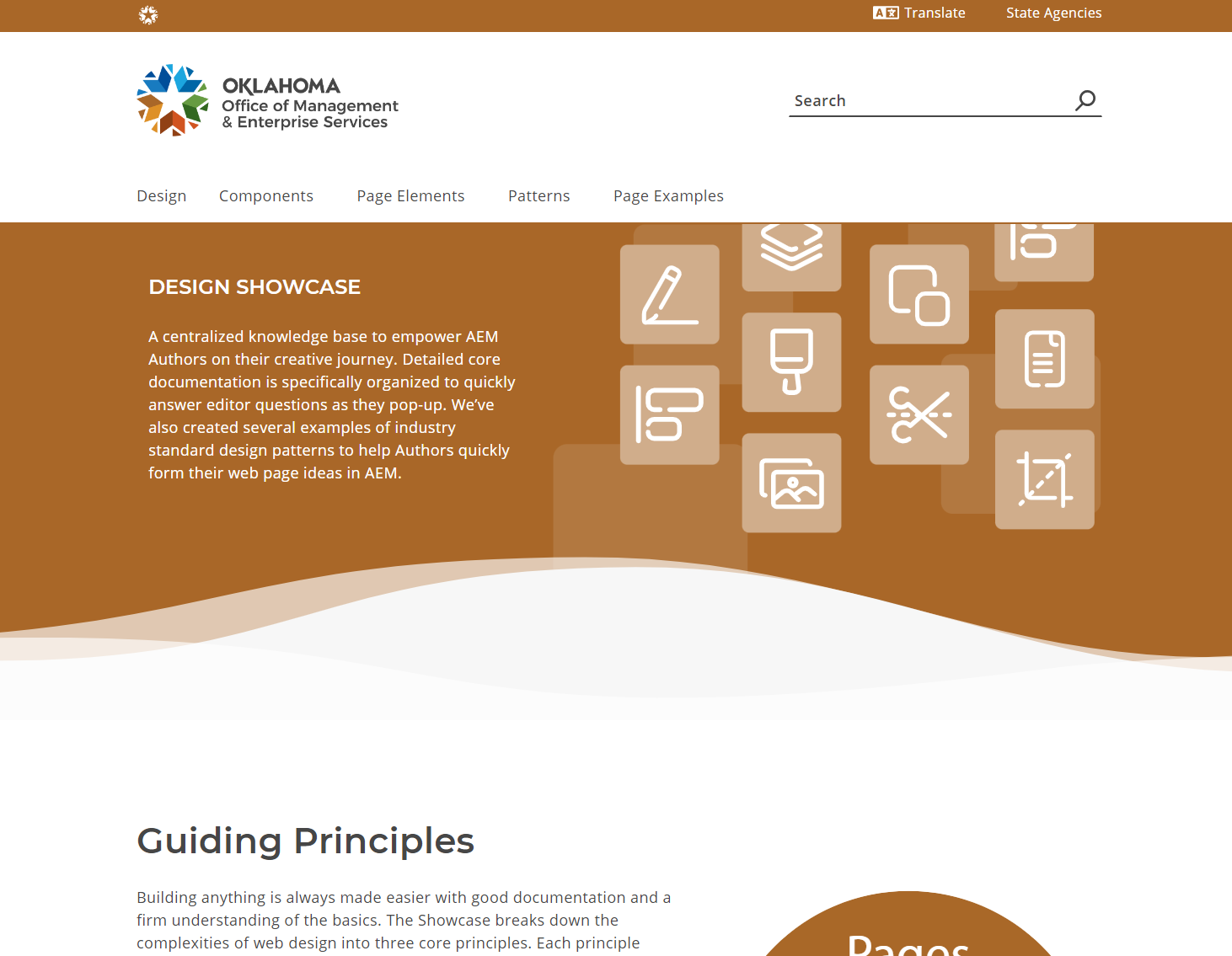 For Site Authors
Design Patterns Library
Copy/Paste patterns 
   into your Site
Boilerplate, less work
Customize to your liking

Available Now!
Need a Specific Icon?
Fontawesome Pro subscription-Over 7,000 icons available
Icons enabled in Cards, Text,Button components 

Request to add yours
Helpdesk ticket with name of icon
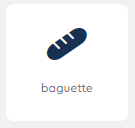 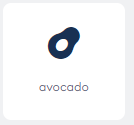 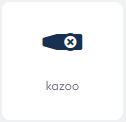 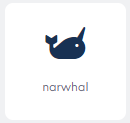 Analytics Scorecard (mobile app)
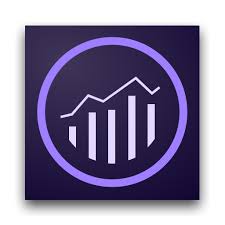 Designed for audience of exec level or web manager
Quick insights of website
Visits, bounce rate, top sections, top pages
Fast access on the Adobe Analytics mobile app
Iphone, Android
MegaMenu
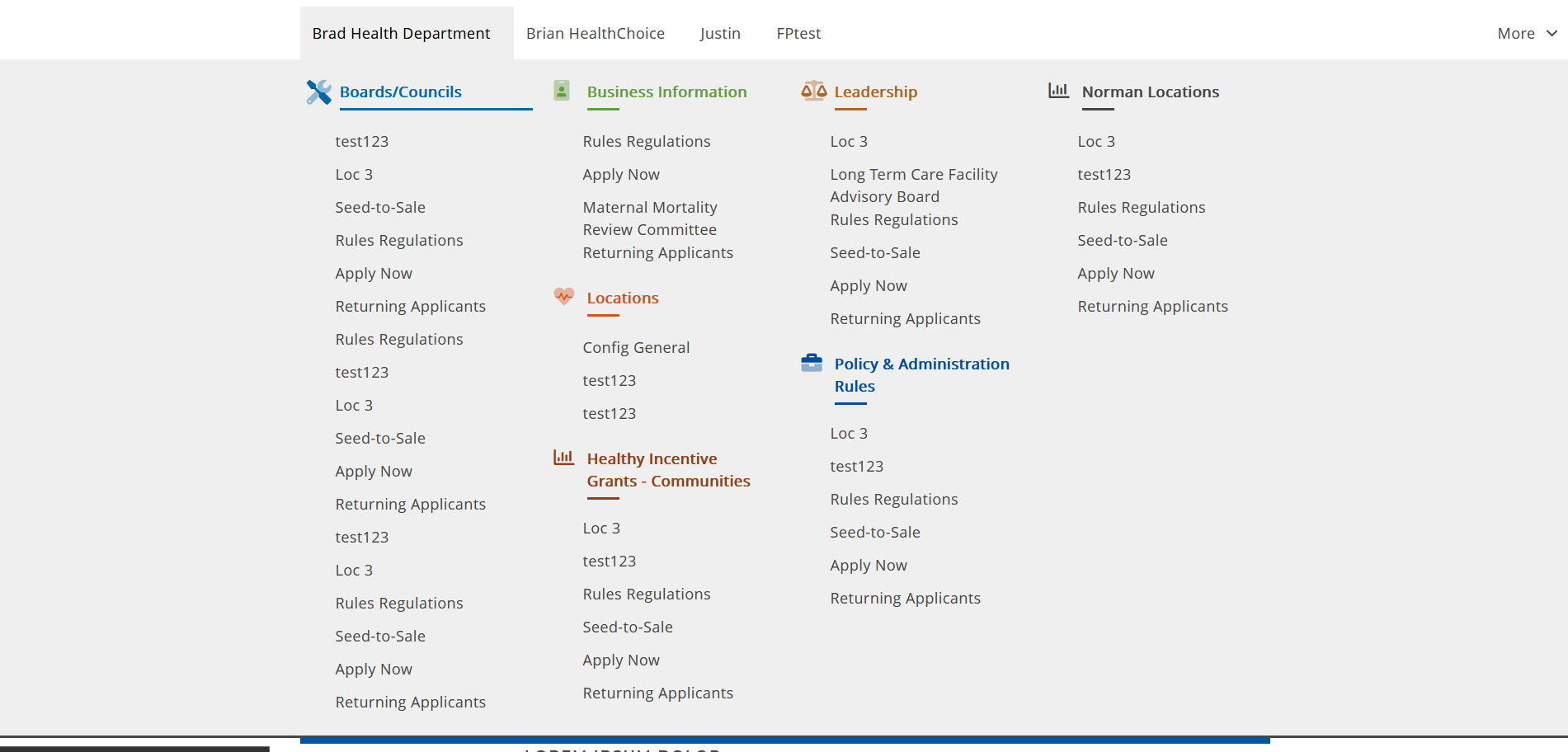 Features and Fixes!
Released
Icon Component

Upcoming
Siteimprove
Custom-size Spacers
Headers (H1-H6)
Advanced Data Table filtered data
Sticky Menu
Headers (H1-H6)
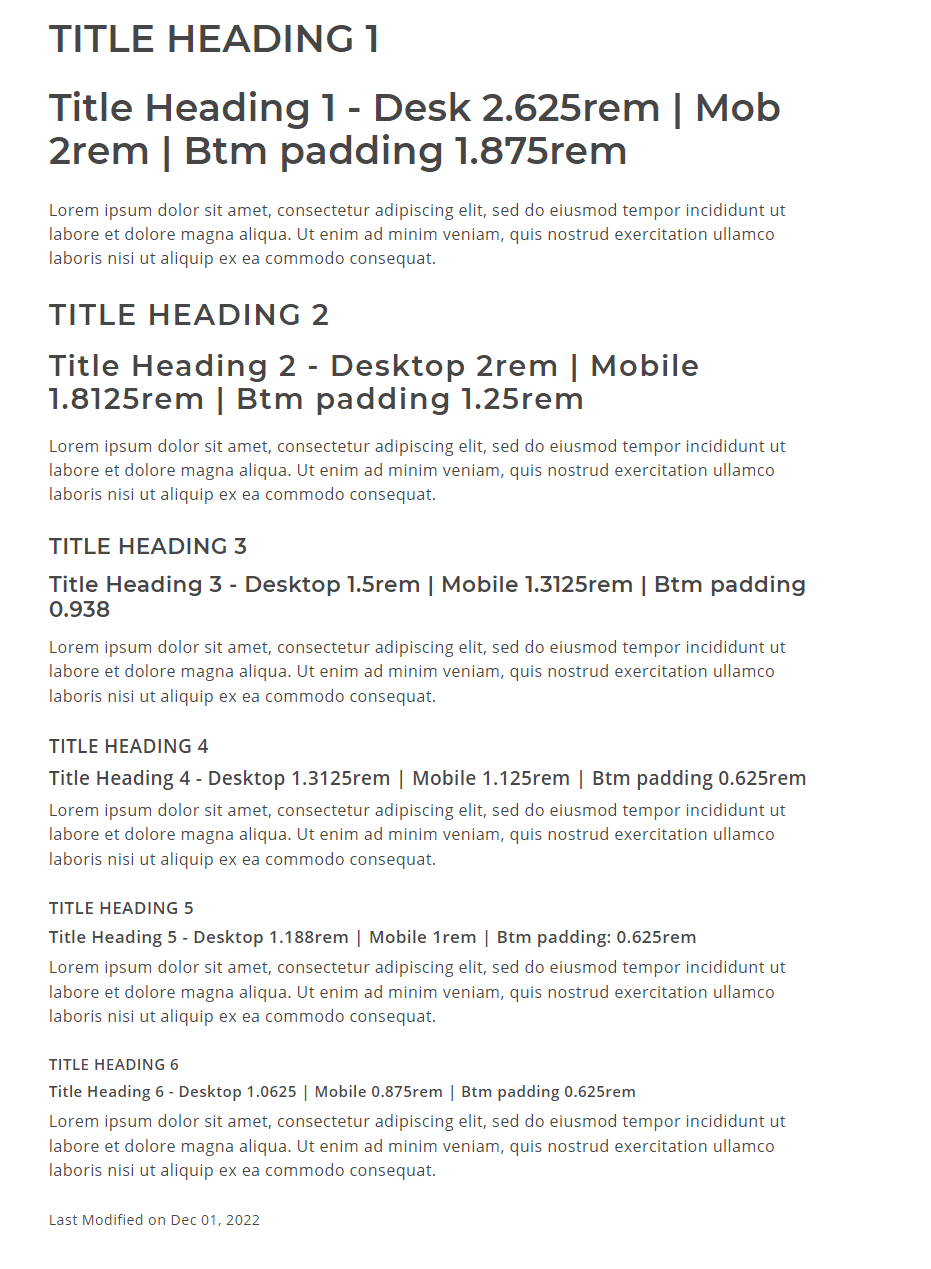 Testing and Review Phase
Reaching out to Lead Authors to review in STAGE
Design System and Showcase (Summer ‘23)
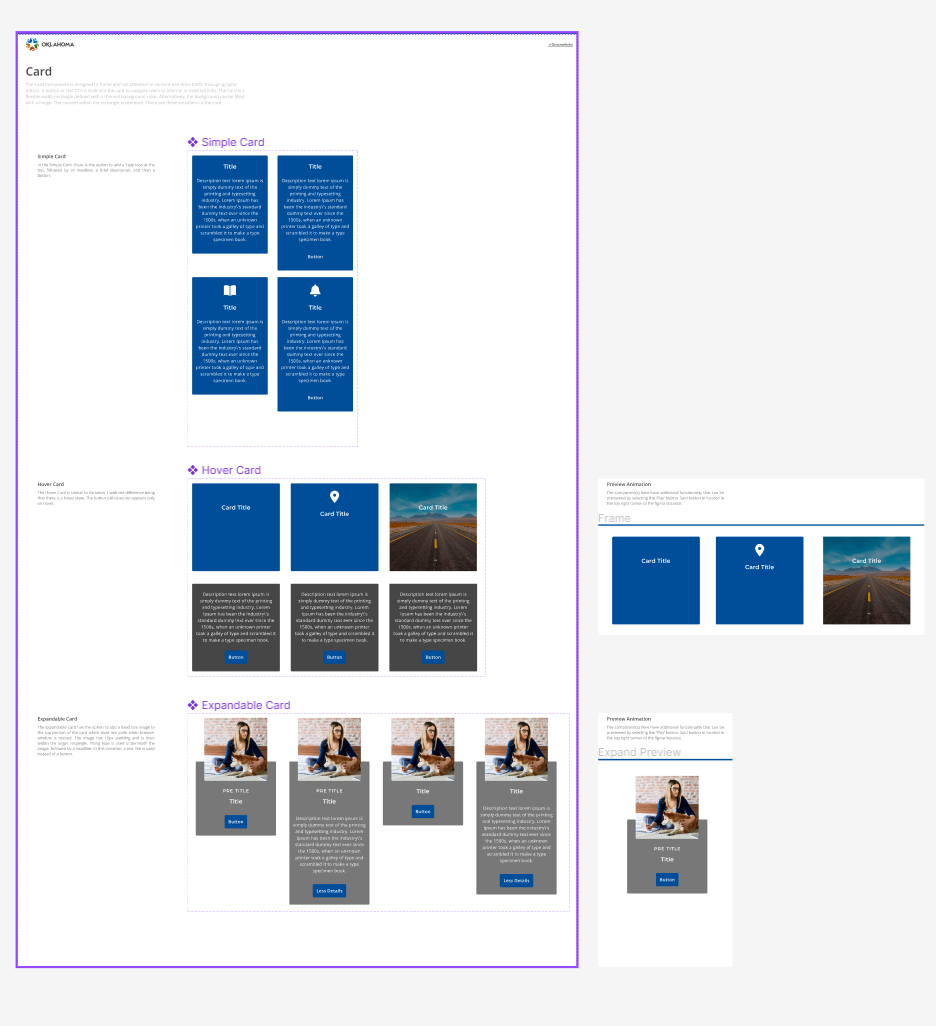 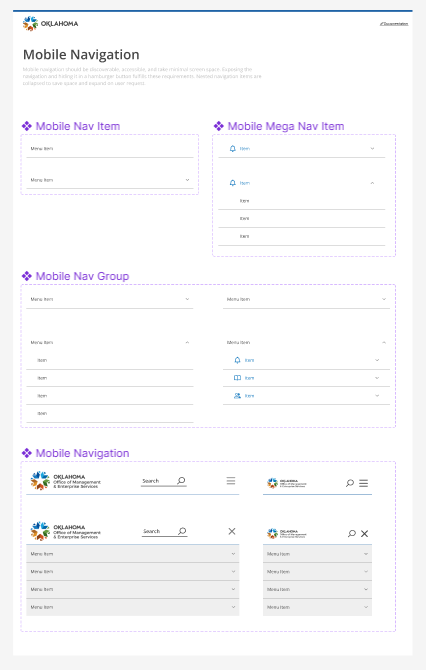 Adobe Summit
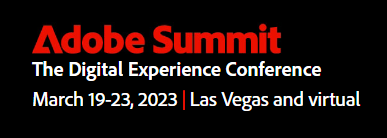 Virtual Ticket is free
https://summit.adobe.com/na/virtual-summit/

Product Sneaks
Innovation Super Sessions
Keynotes Speakers
Adobe, AMD, Aaron Sorkin, T-Mobile

Last year’s Summit sessions are “On-Demand”https://business.adobe.com/summit/2022/sessions.html
New Features/Fixes!
Previously released:
Advanced Data Table enhancements
CSV use, filters, display options
Chevrons / Arrows - List component
Recent:
Theme-color accordions
Separator Component design options
Rounded corners – teasers/hero
Footer text alignment
Center and wide alignment for buttons
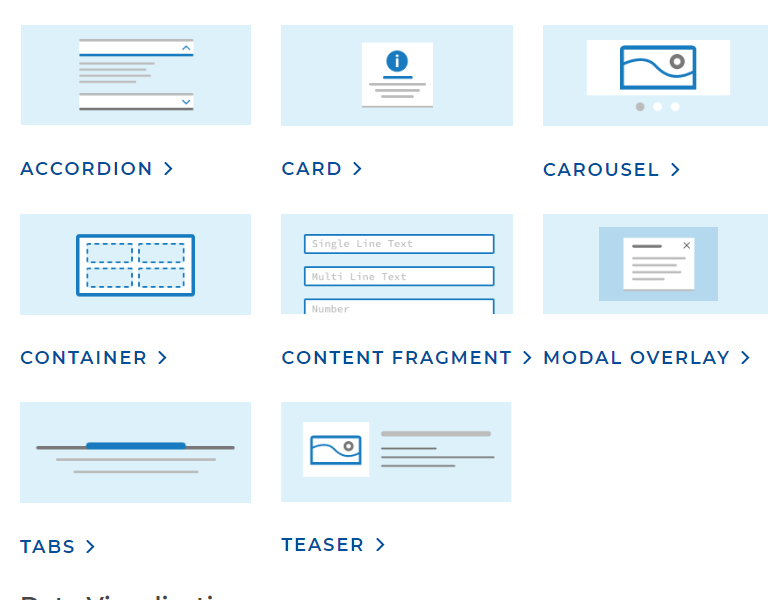 Fixes
Tables icon bug fix. Put in a switch to turn icons on and off. Set default to off.
Table Headers will now be defaulted to theme color.
Release Notes for October
Release 2023-20

Card: Remove policy duplicate
Events feed: Updated how new eventsfeed works.
Govdash table: Empty space to the right was removed.
README with PROD DNS
Release 2023-19

Embed component: added Paperform option
Typography accessibility updates added with opt-in
Font Awesome icons now managed via code
Governor's Dashboard of Metrics Table - subcomponent of Advanced Data Table
Content width for Card v2 component updated for accessibility
Title component: chevron size issue on multi line title fixed
Sticky top nav: magnifying glass bug on tablets fixed
indicator bar: now appears in editor even if empty
Advanced data table: manual row width and improved calculation
accordion: color picker style variant added
feature card: added ability to add image
[Speaker Notes: We’ve released quite a bit of features and bug fixes in the past month, we want to start listing release notes every forum now.  We will start emailing these release features and fixes after and perhaps the week before a new release.]
Bug Squash!
Accordion Search, searches text component
Card fonts and letter spacings fixed
Expandable accordion bug fixed, expands only the parent
SiteImprove
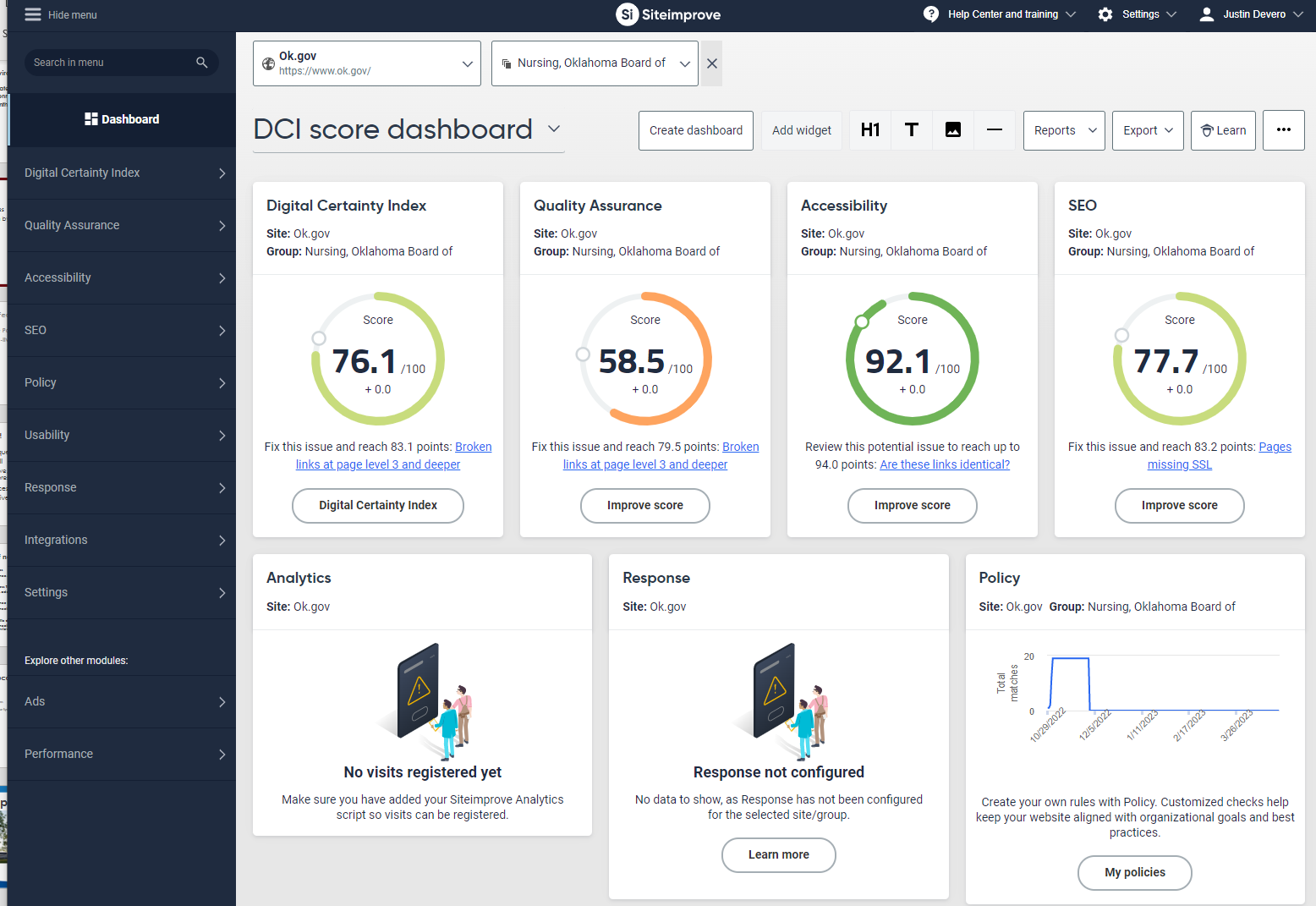 Broken link checker
Readability score
SEO improvement
Web Accessibility
Inventory
New Liaiason
Fix/Update/Feature Upcoming Releases
New Service Pack upgrade
Tentative go-live July/August
Resources of note:
Analytics accesshttps://experience.adobe.com

Adobe All Access Training   https://learning.adobe.com

Adobe Experience League (QUICK VIDEOS)https://experienceleague.adobe.com

AEM Sites specific documentationhttps://experienceleague.adobe.com/docs/experience-manager-learn/sites/overview.html
Adobe Analytics
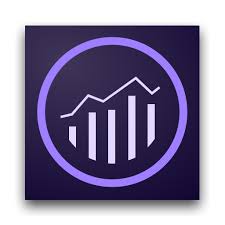 How do I find what people are searching for on my site?
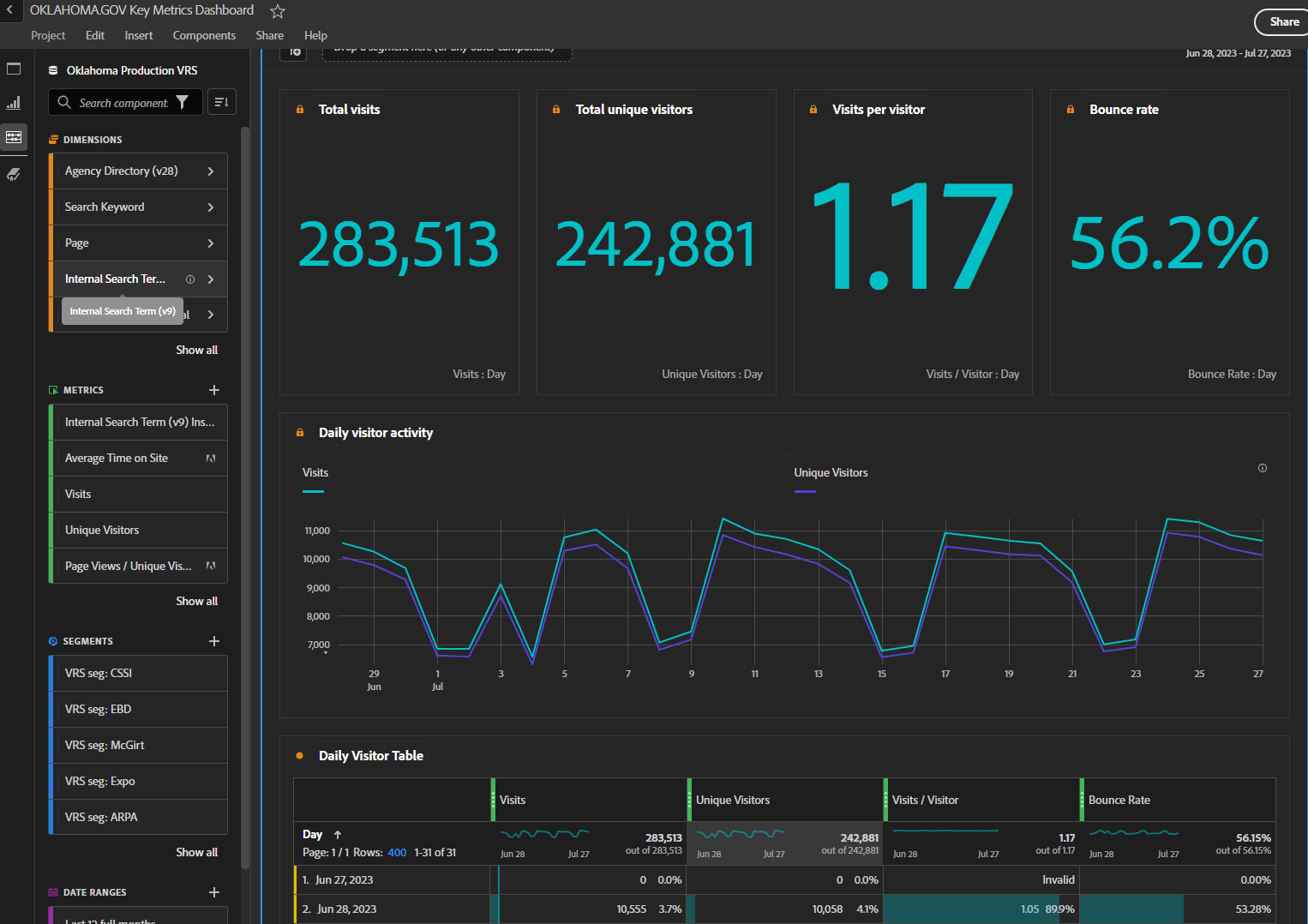 Teams Support Channel
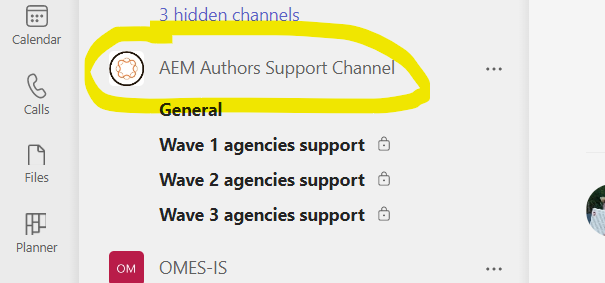 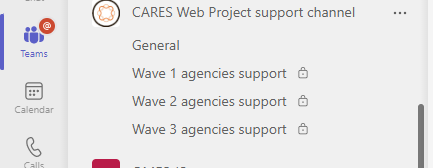 Teams Channel name change:
“AEM Authors Support Channel”
Improved User Request form
[Speaker Notes: https://oklahoma.service-now.com/sp?id=sc_cat_item&sys_id=cdfac980971c9910e5ed9c14a253af46&sysparm_category=5383690197bc1510e5ed9c14a253af9a]
Support Items/Notes
AEM User Access RequestsEmail to servicedesk@omes.ok.gov
Or AEM User Request Form
Include – Name, Email, Website URL, Role
If DSR is known, please ask for their approval in email thread
For support requests to Web Team individuals – include servicedesk@omes.ok.gov
[Speaker Notes: https://oklahoma.service-now.com/sp?id=sc_cat_item&sys_id=cdfac980971c9910e5ed9c14a253af46&sysparm_category=5383690197bc1510e5ed9c14a253af9a]
Recent or Upcoming AEM sites
Recent Launches

Board of Licensed Social Workers
Pharmacy Board
State Treasurer
Abstractors Board
Private Vocational Schools Board
Chiropractic Board
Incentive Evaluation Commission

Upcoming Projects/Releases

Speech Pathology
Consumer Credit
Highway Safety Office
Behavior Health
Uniform Building Code Commission
Fall is here!
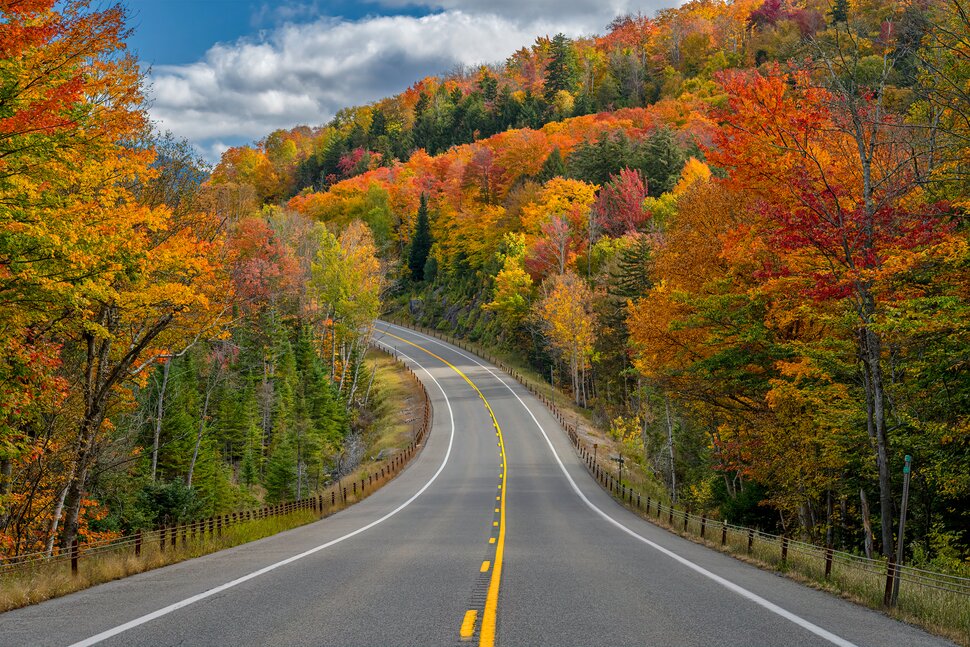